Středoškolská odborná činnost
Nadstavbová deska pro robota Pololu 3pi
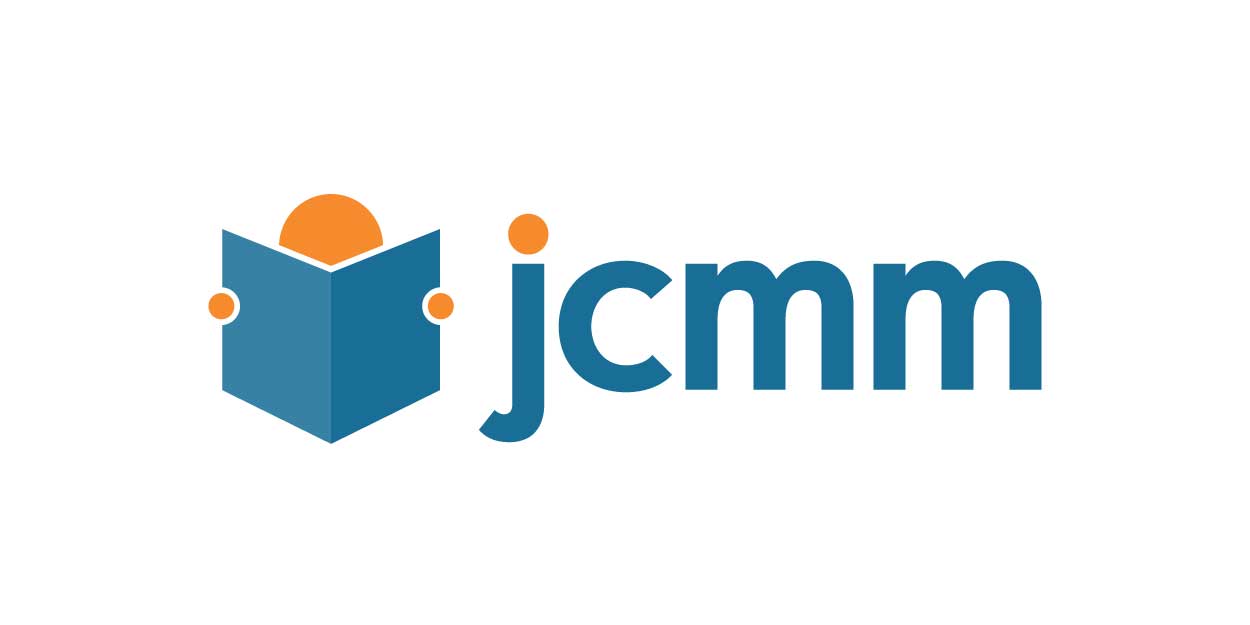 Petr Bobčík
		       	            SPŠ a VOŠ Brno, Sokolská, p.o.
Cíl práce
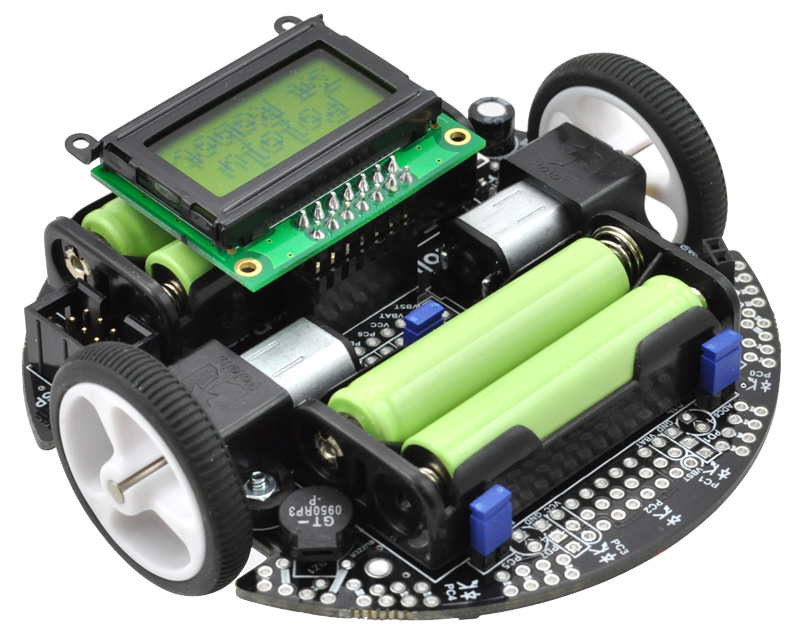 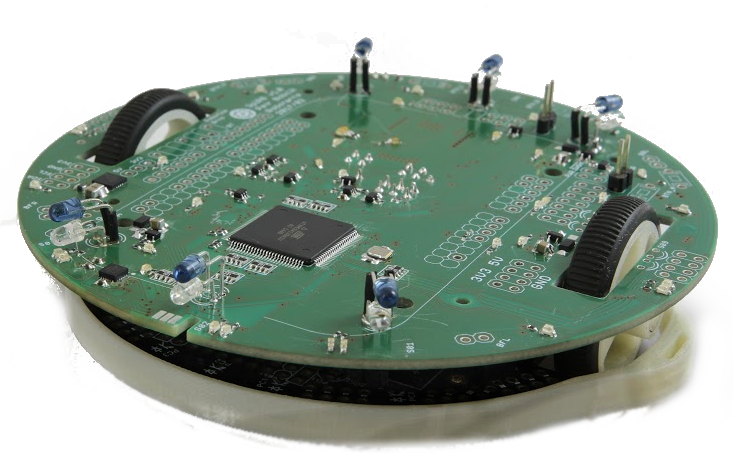 Soutěžní disciplíny
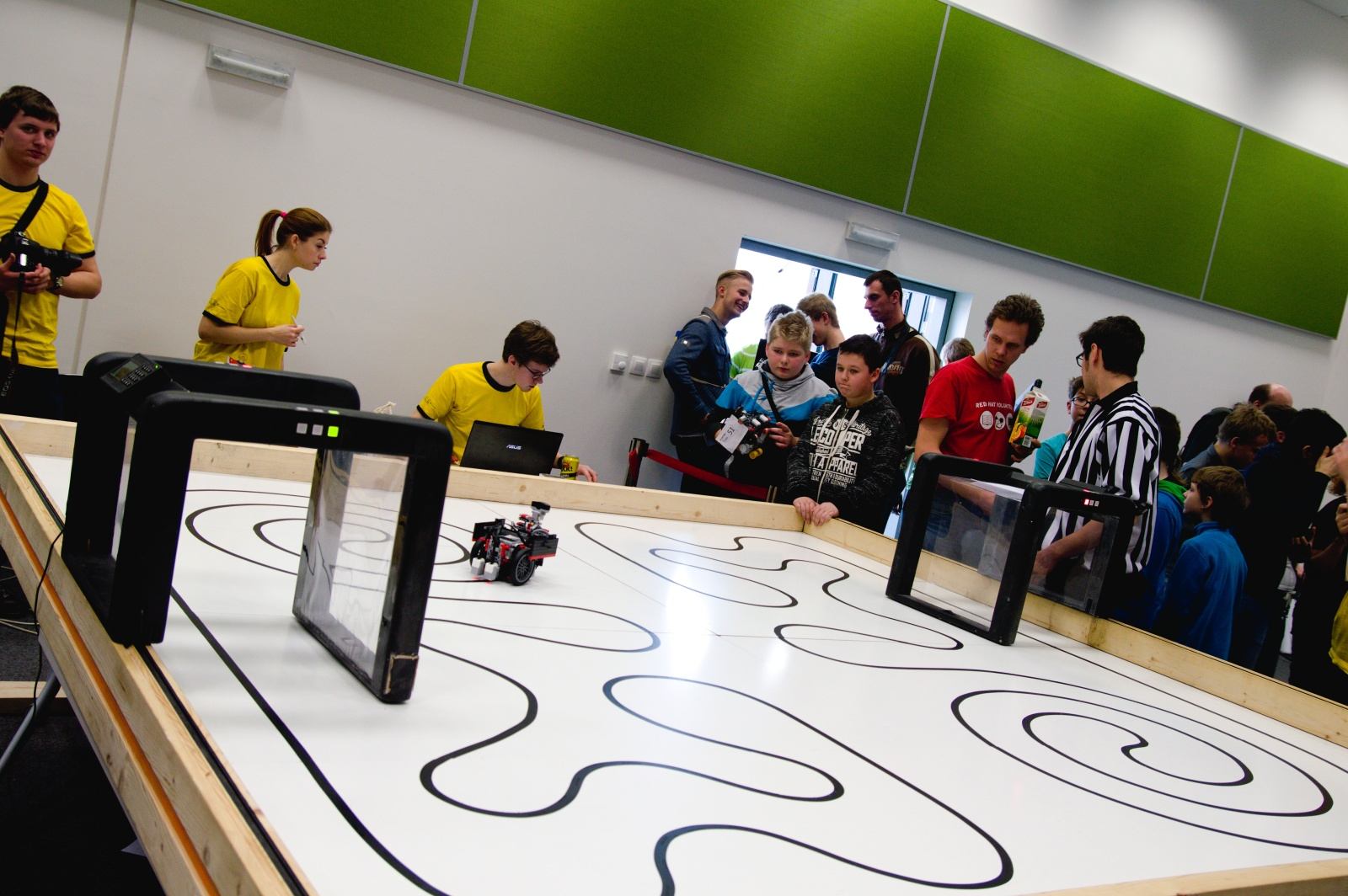 Soutěžní disciplíny
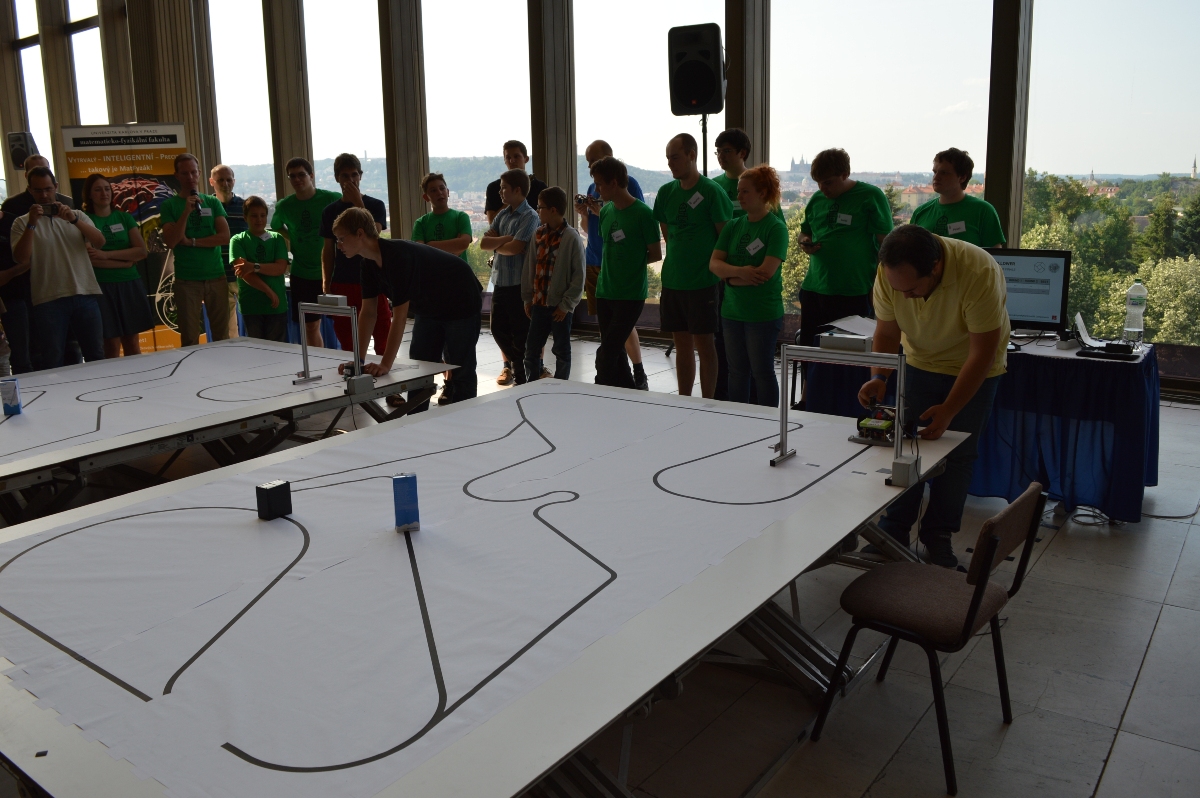 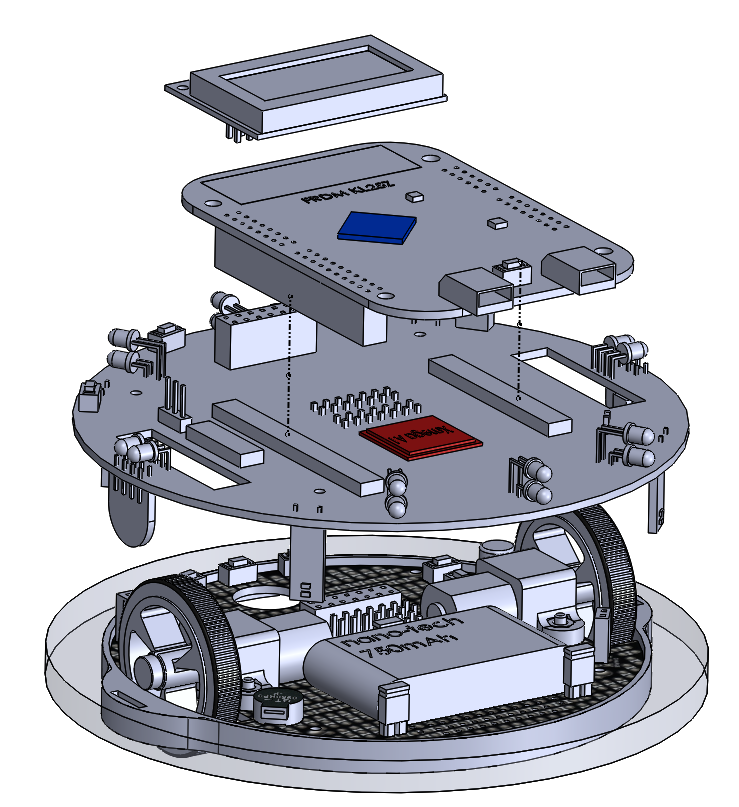 Řídící a uživatelský procesor
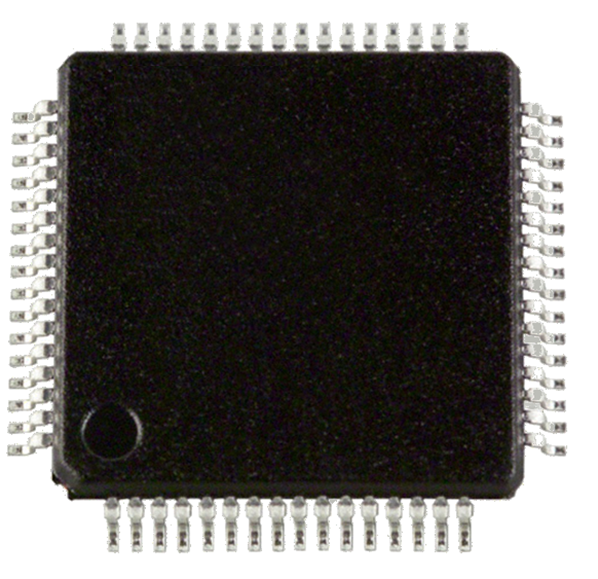 Napájení
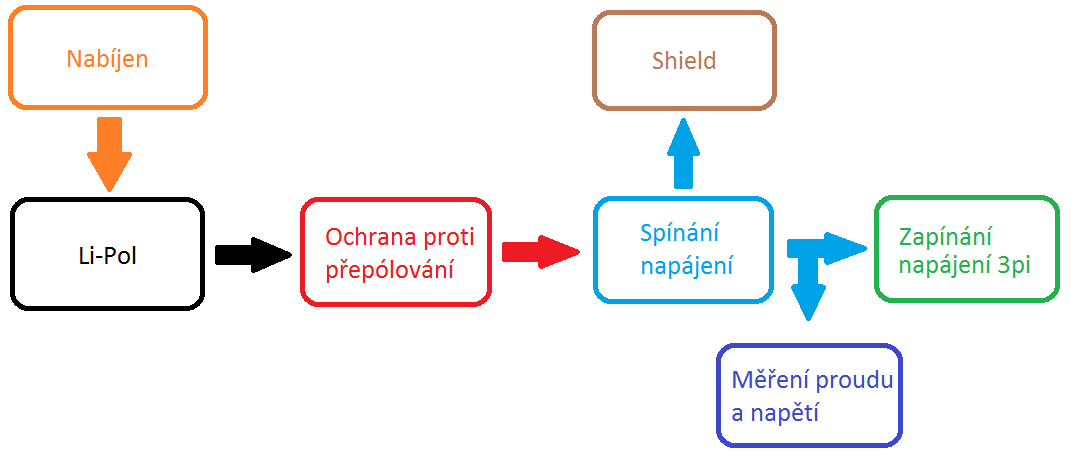 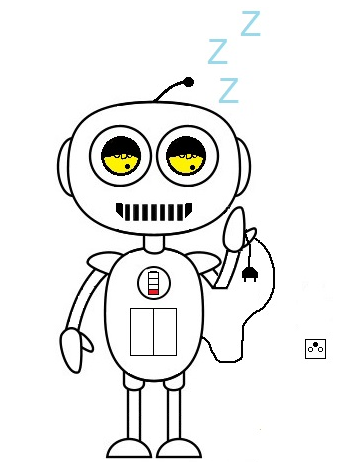 Napájení
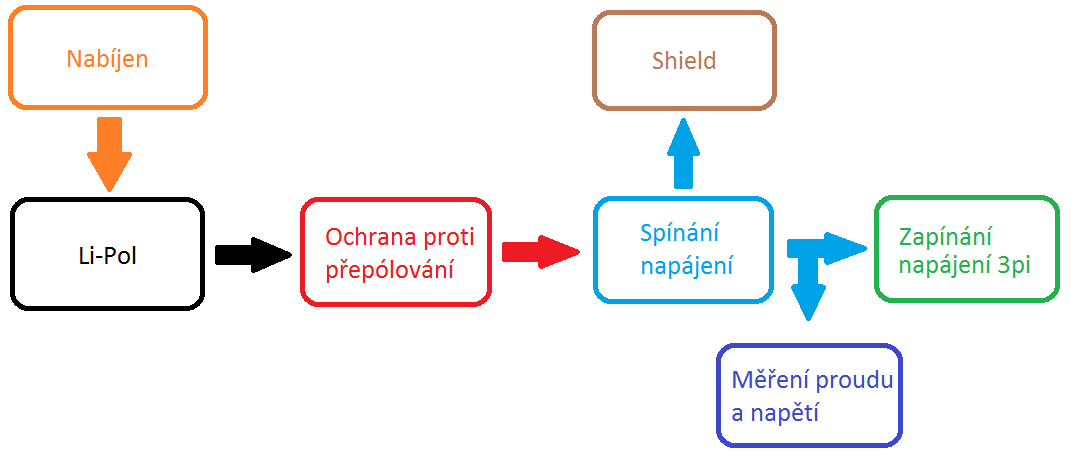 Napájení
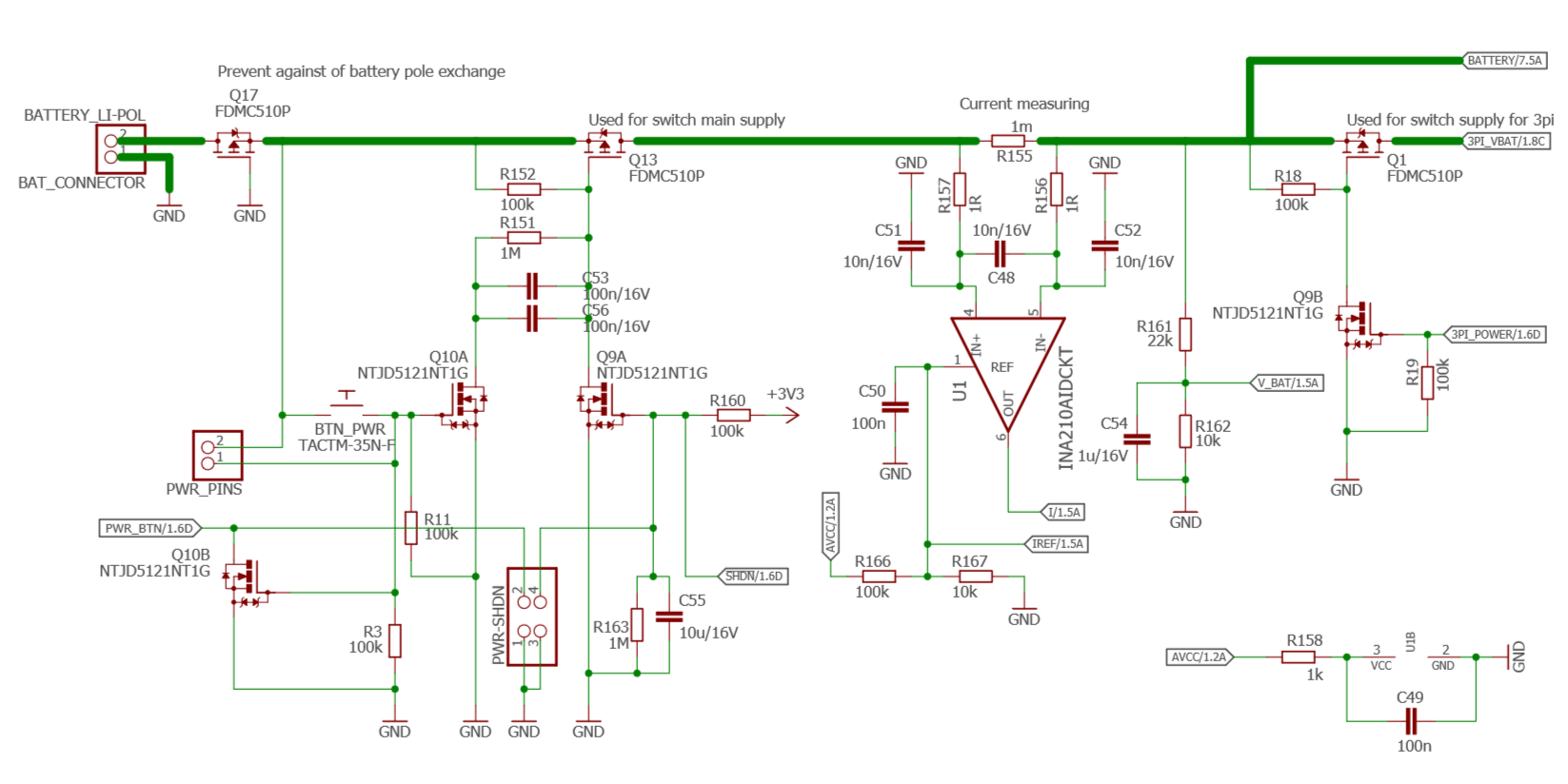 Určení polohy → Enkodér
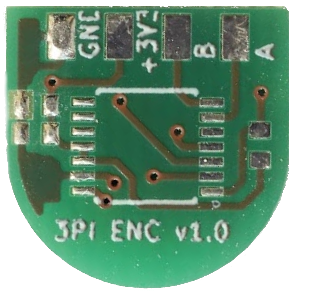 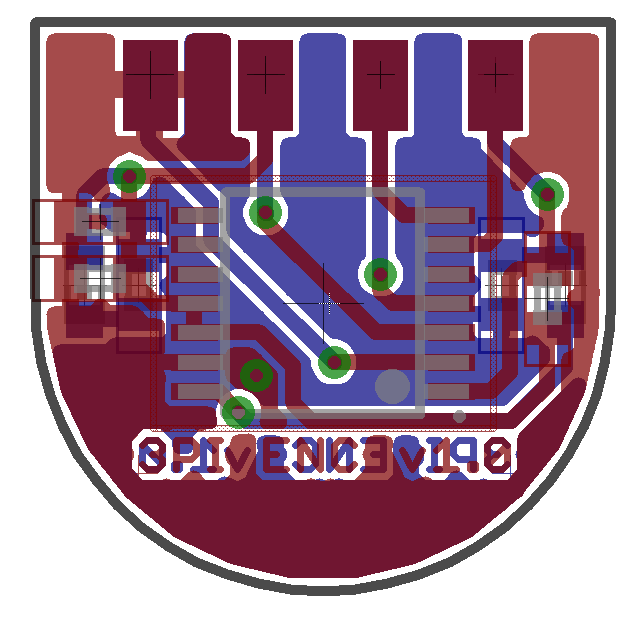 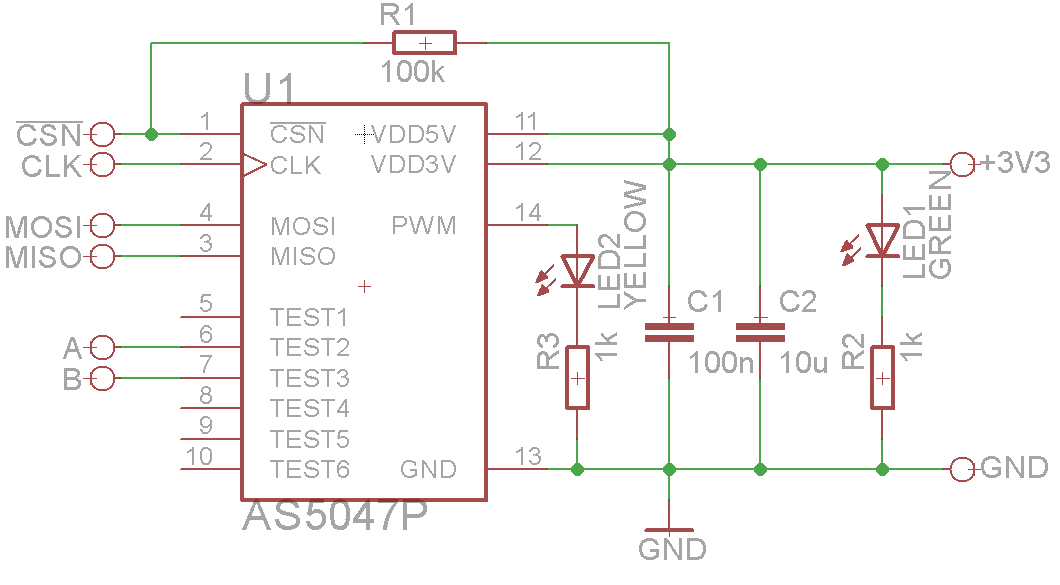 Určení polohy → IMU
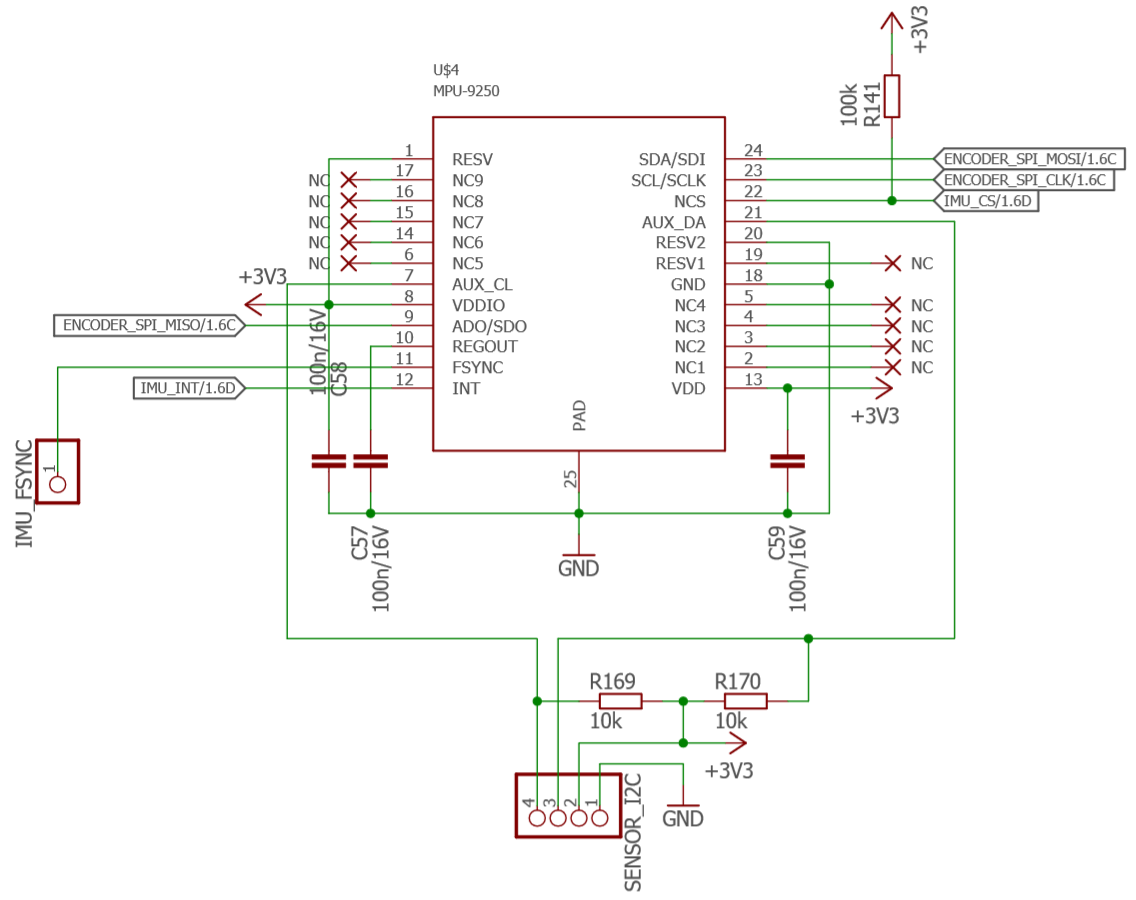 Orientace v okolí → IR senzor
Fototranzistor
L-93DP3BT
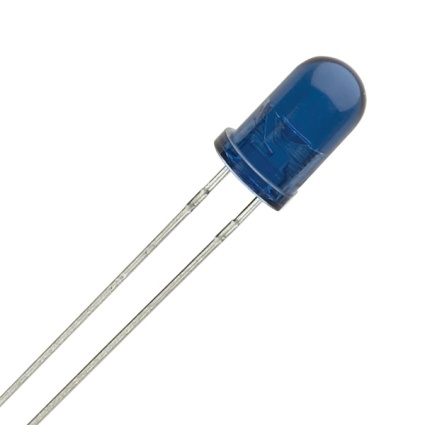 IR LED
L-934F3C
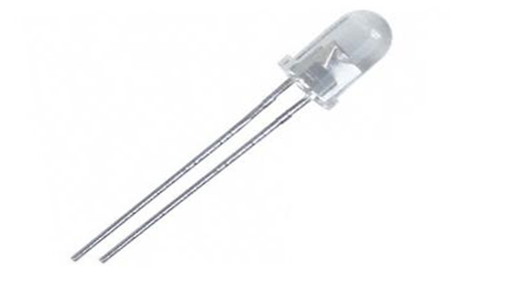 IR senzor
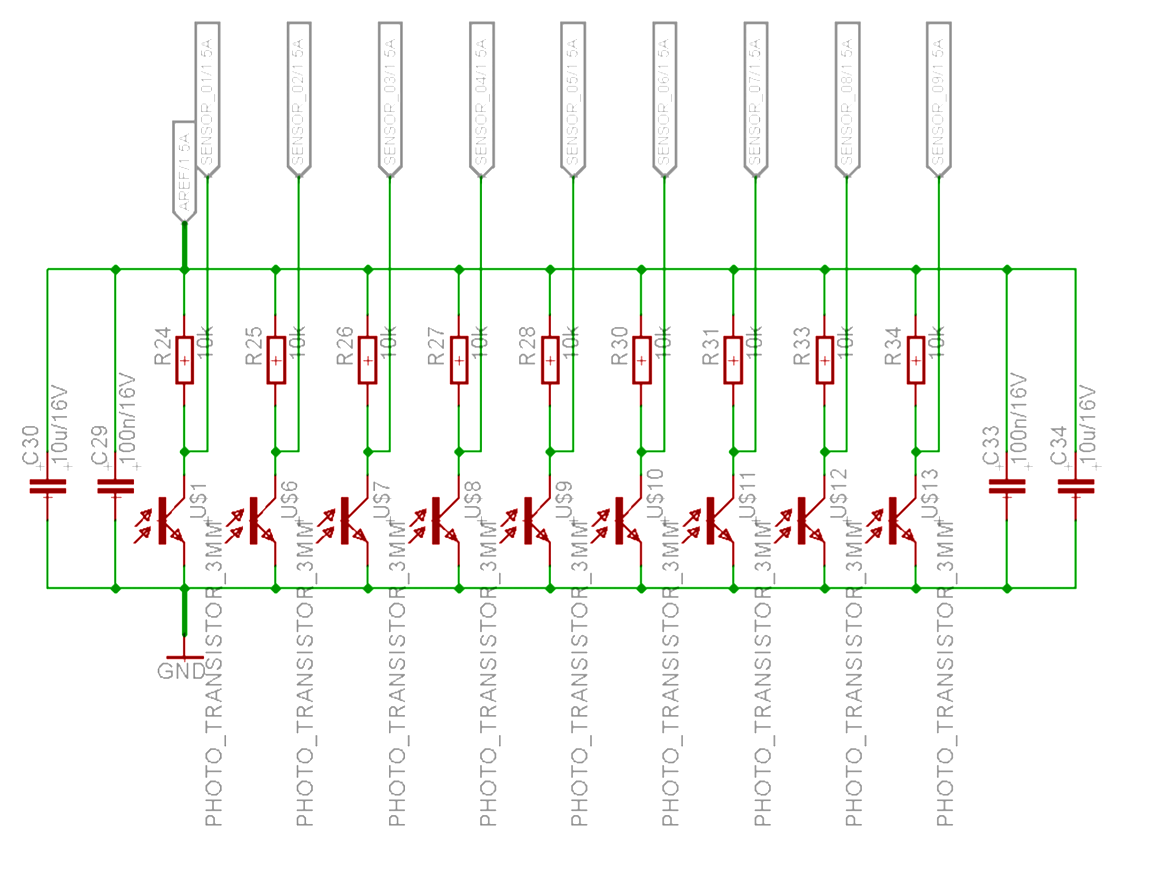 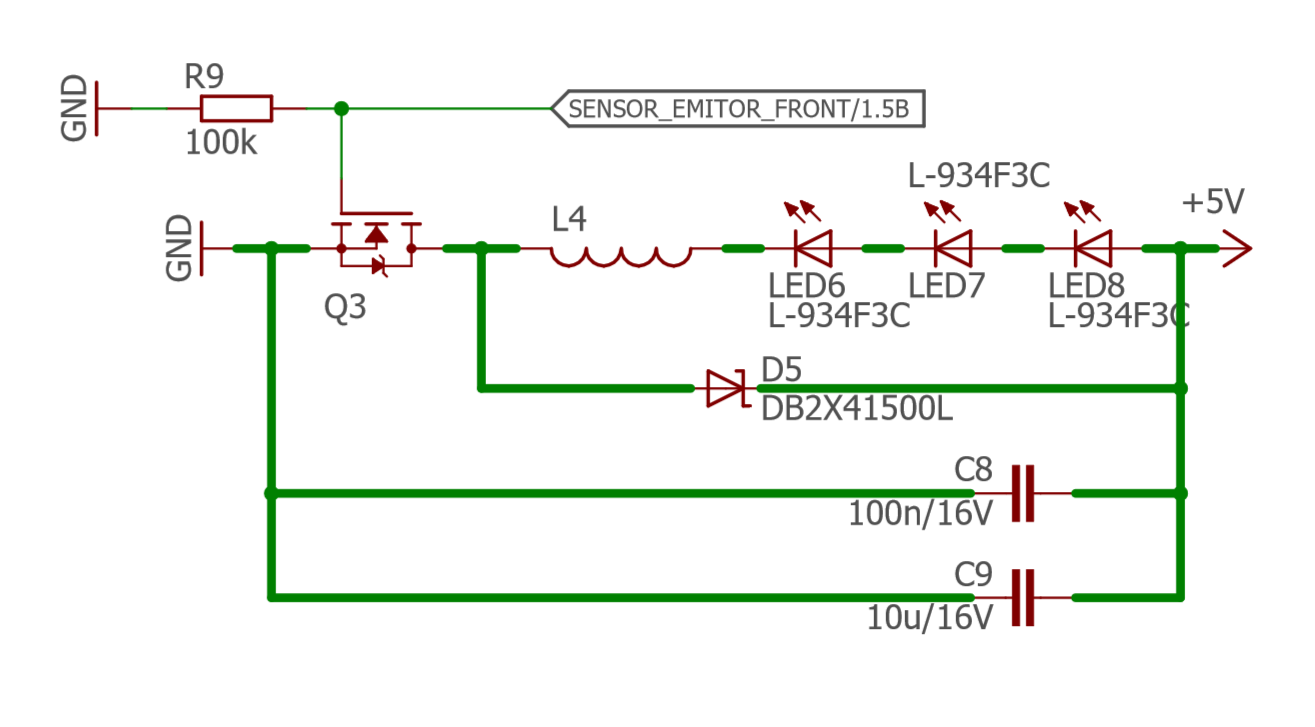 Indukční senzor
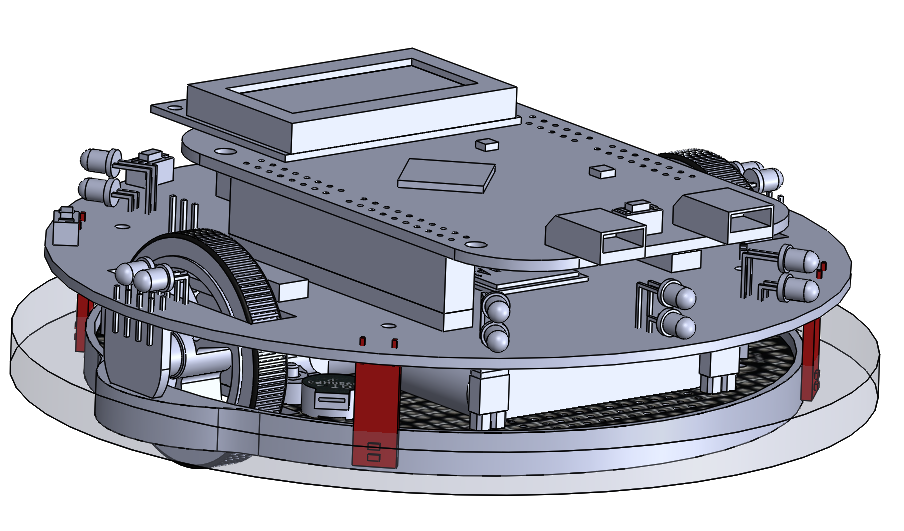 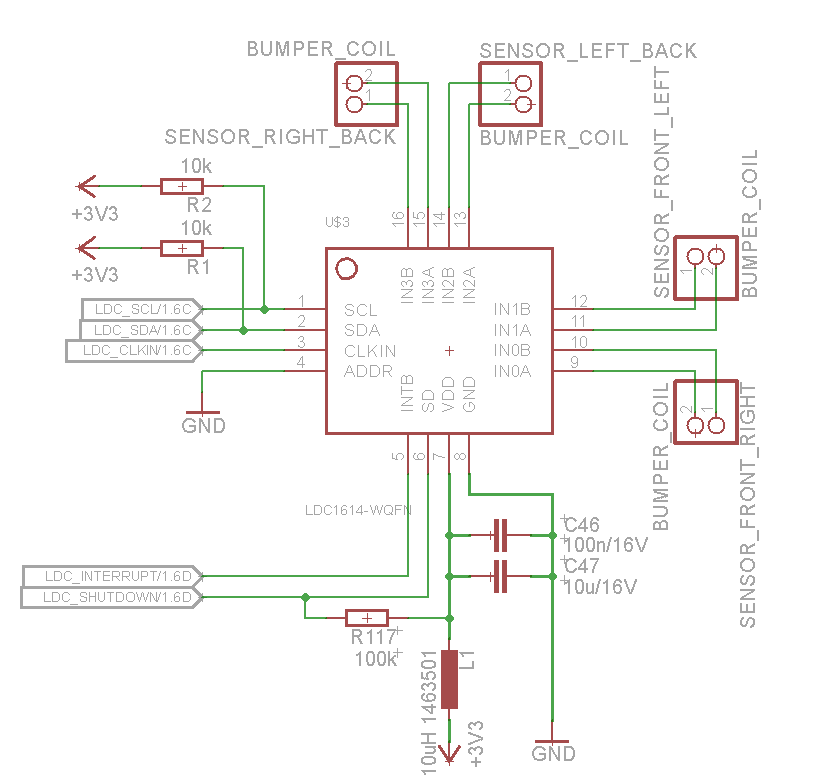 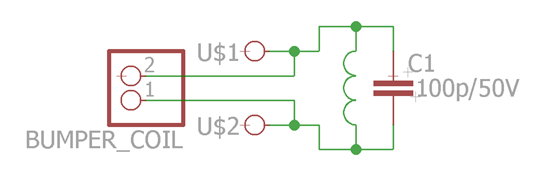 =
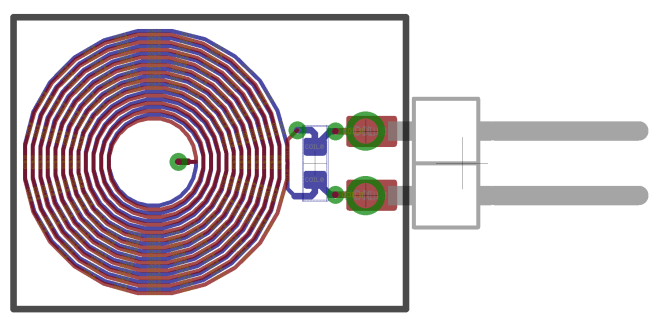 Přídavné desky
Freedom (FRDM)				          Arduino
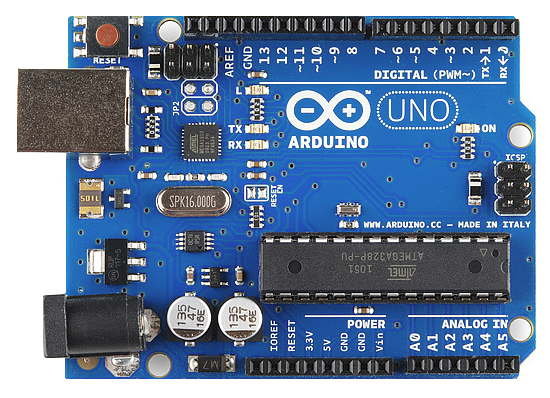 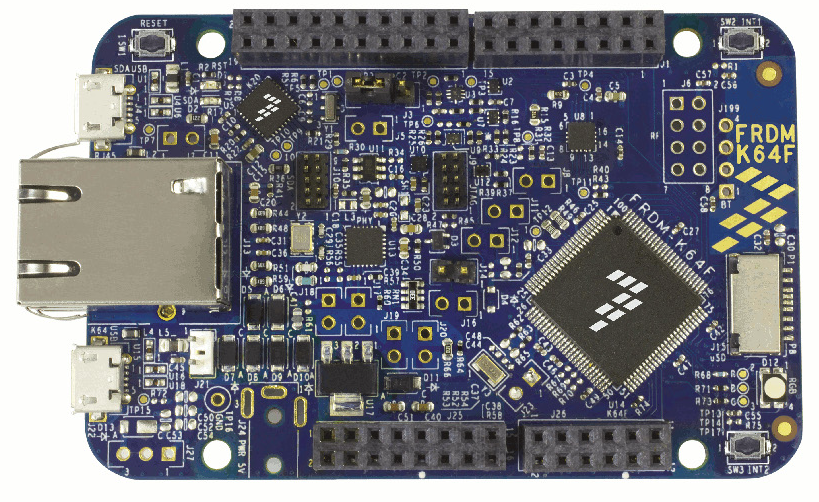 14
Nárazník
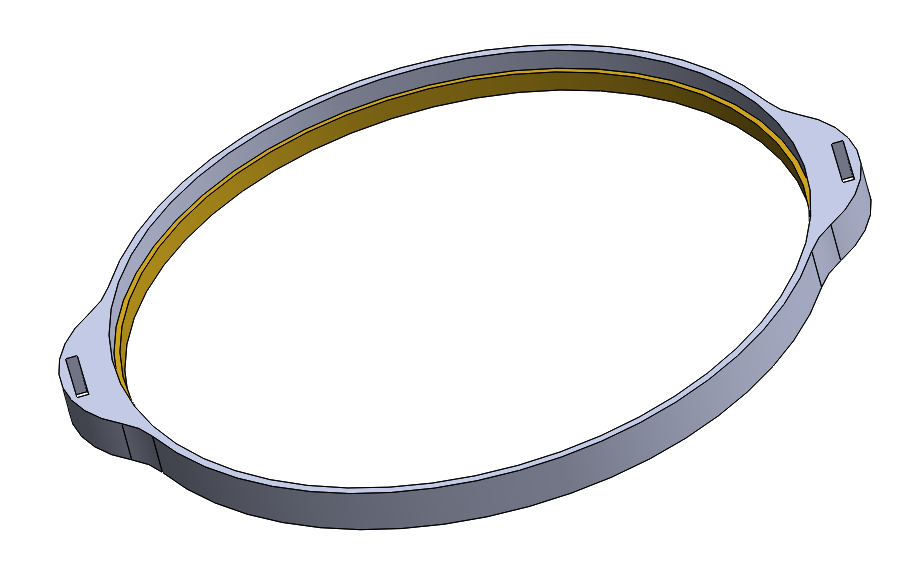 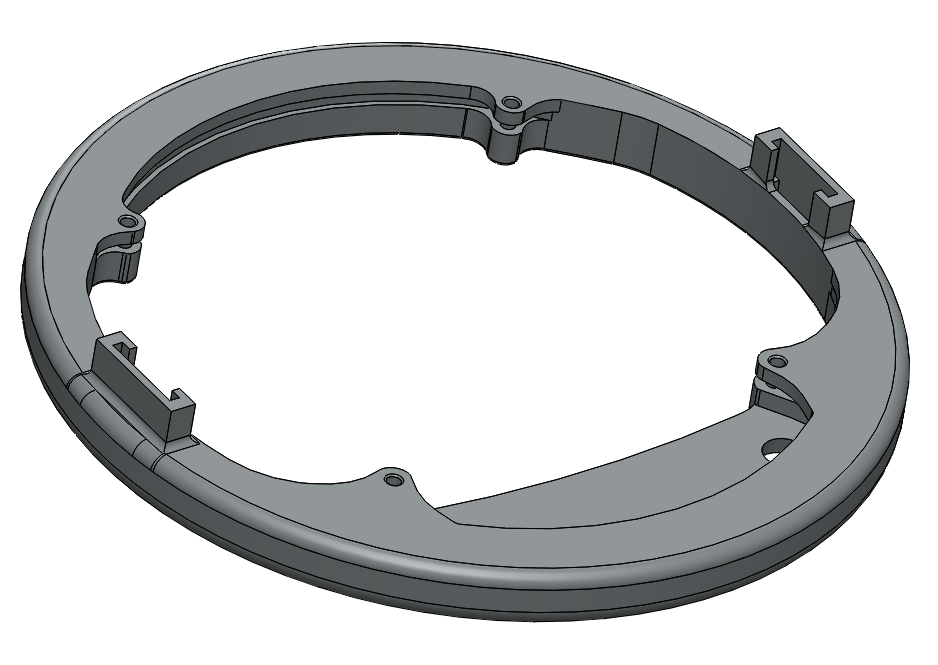 Nárazník
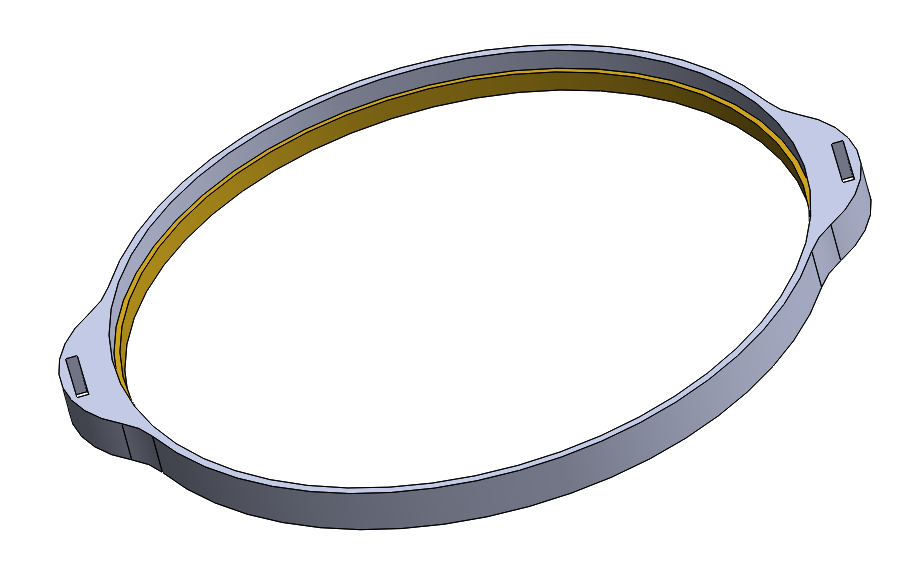 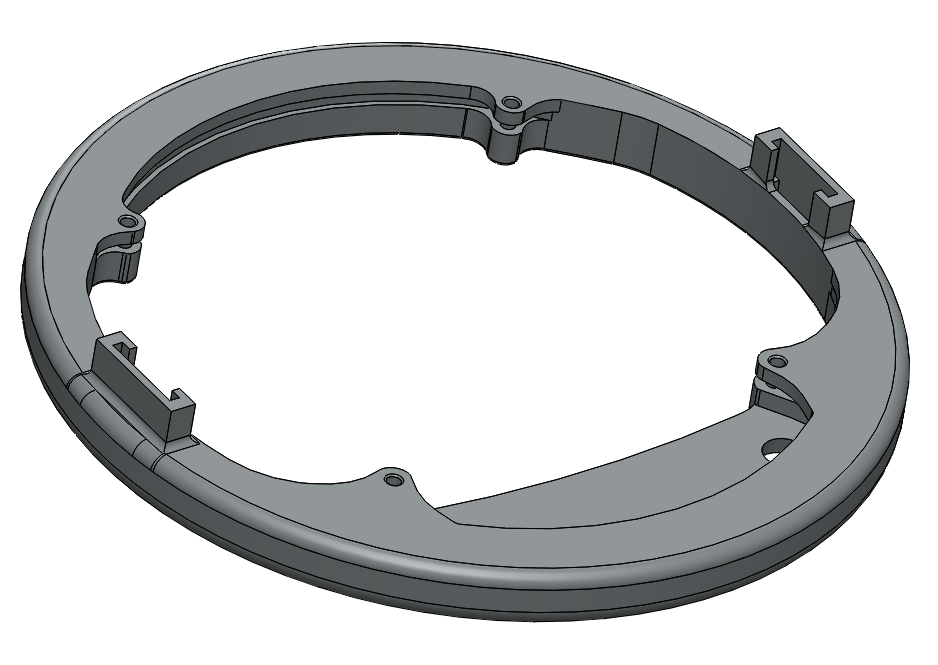 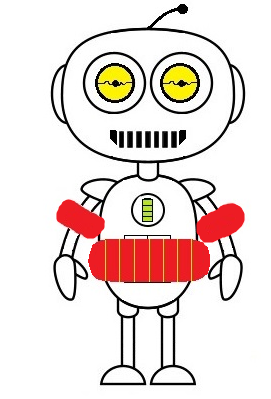 Realizace
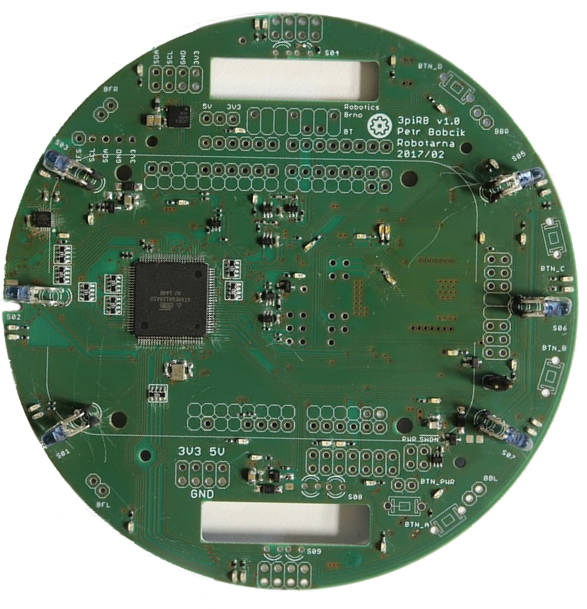 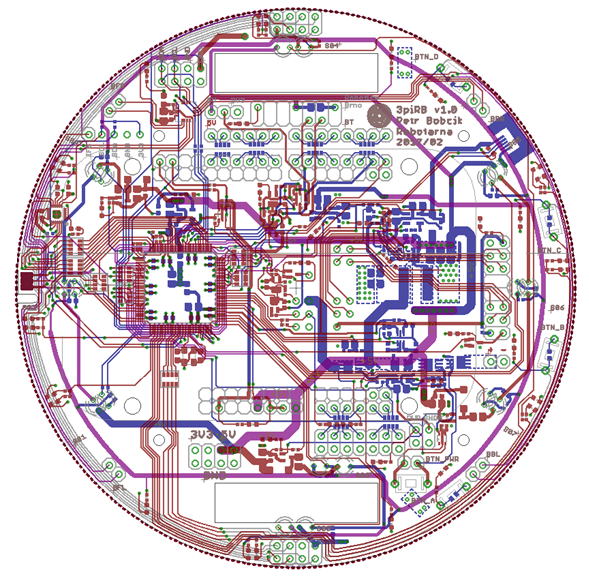 Závěr
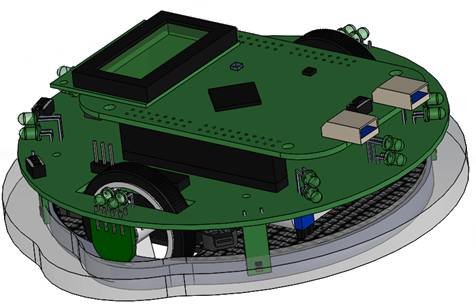 detekce nárazu
indikace překážky
orientace v prostředí
oddělení uživatelského programu
ochrana před nárazy
účast na složitějších soutěžích
open-source
18
Závěr
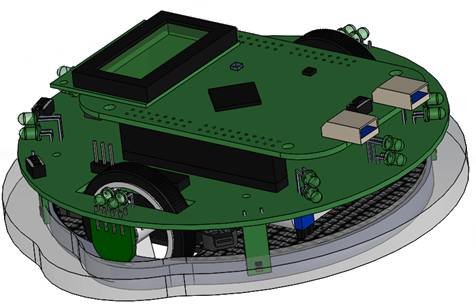 detekce nárazu
indikace překážky
orientace v prostředí
oddělení uživatelského programu
ochrana před nárazy
účast na složitějších soutěžích
open-source
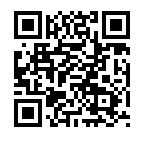 Děkuji za pozornost
https://goo.gl/Uqgpov
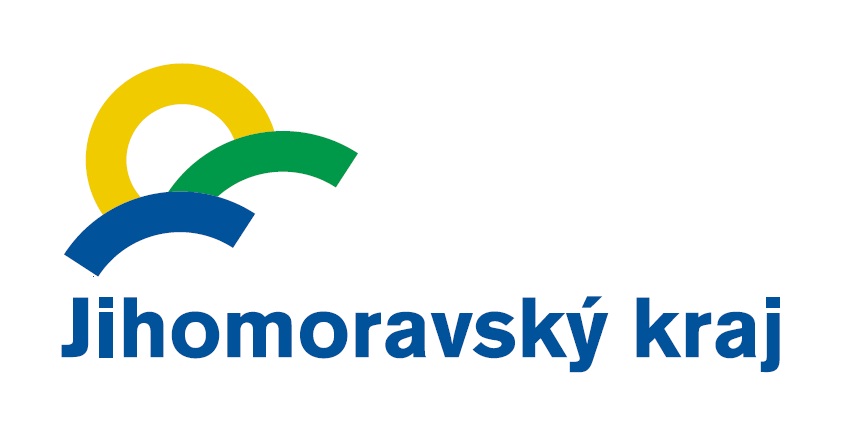 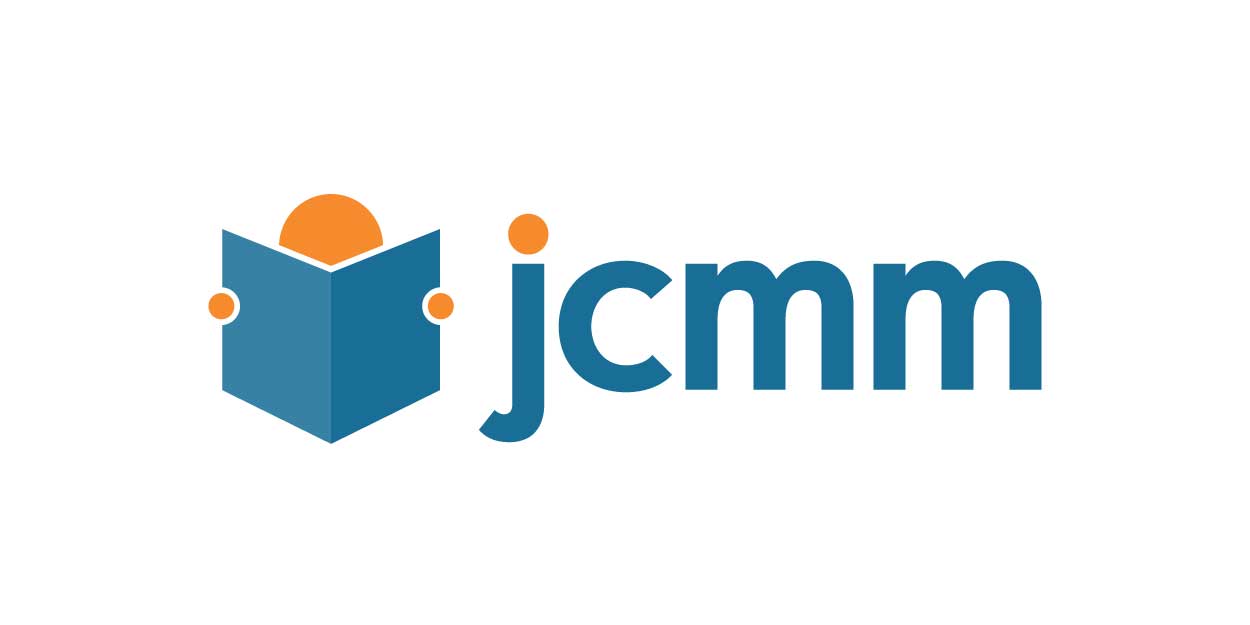 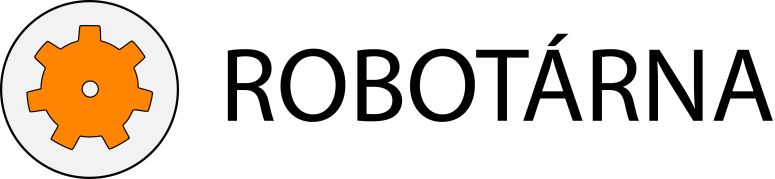 Děkuji JCMM konzultantům Jaroslavu Páralovi, Jakubovi Streitovi a Jiřímu Váchovi.
19